Faces of Faith
Hebrews 12:1
A Known Faith
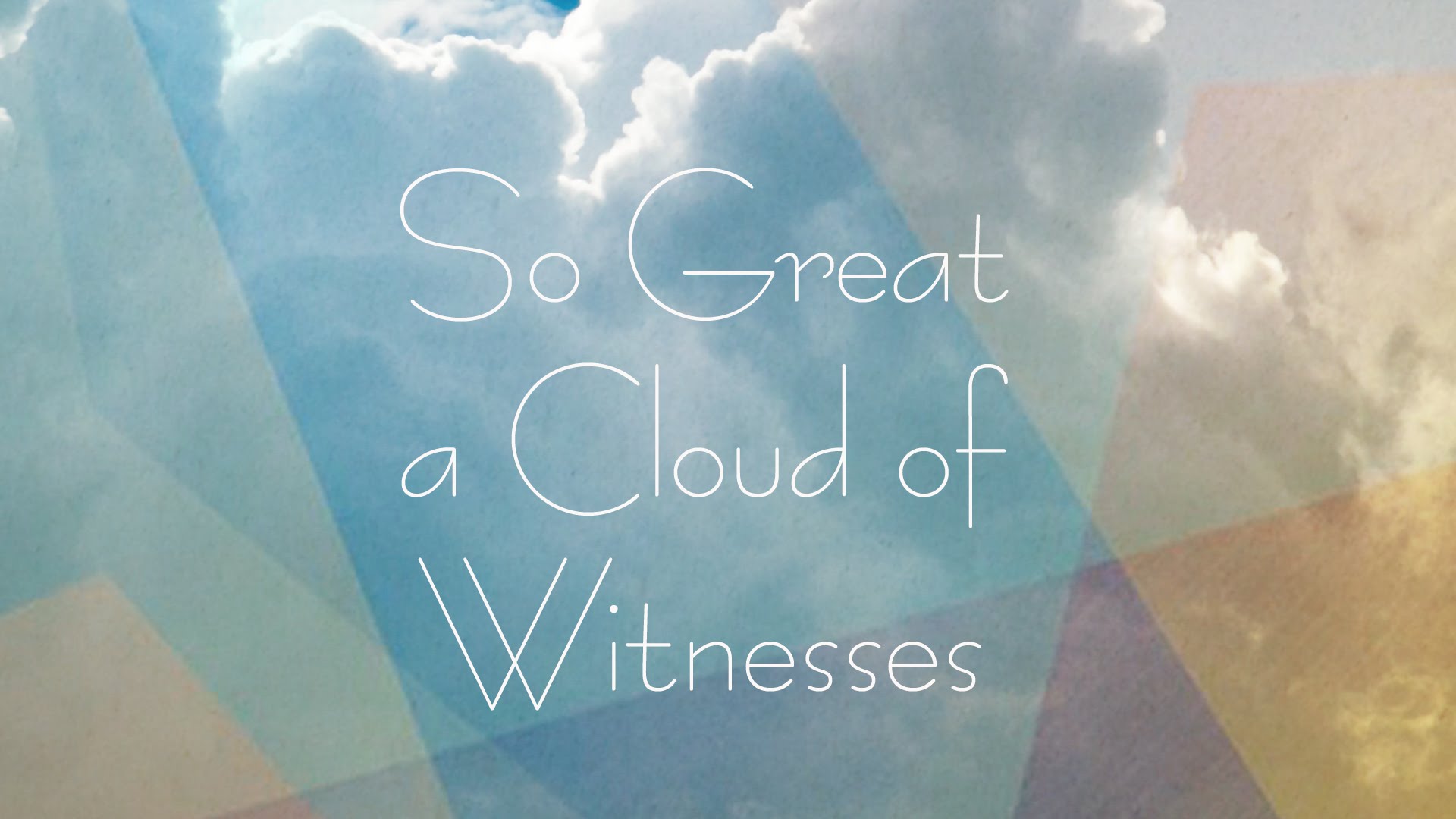 Hebrews 11:1
Faces of Faith
Hebrews 12:1
Two Truths about Faith…
We must believe that God exists
We must believe that God is a rewarder of those who diligently seek Him.
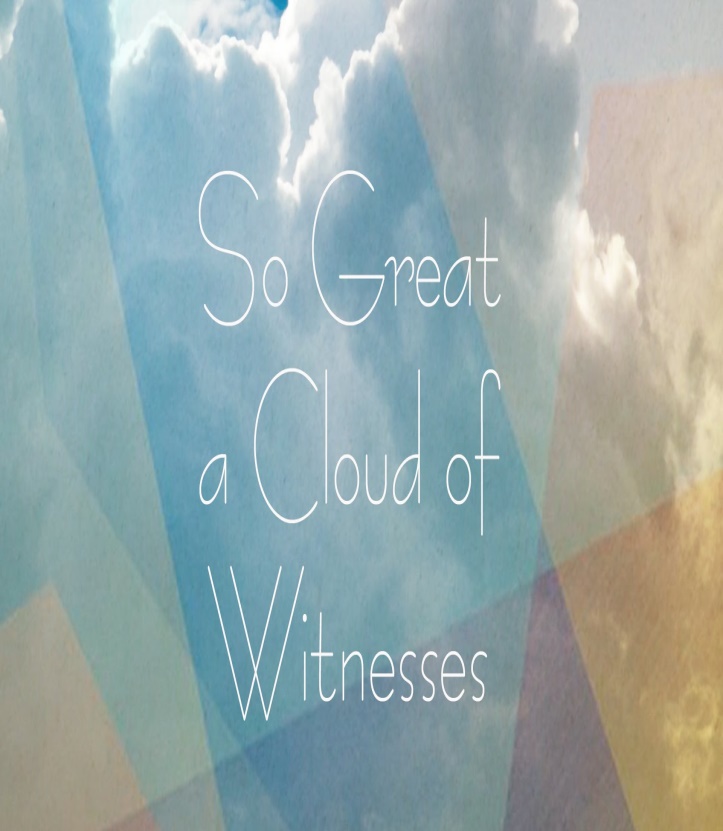 Faces of Faith
Hebrews 12:1
Determination
Obedience
Courage
Virtue
Conviction
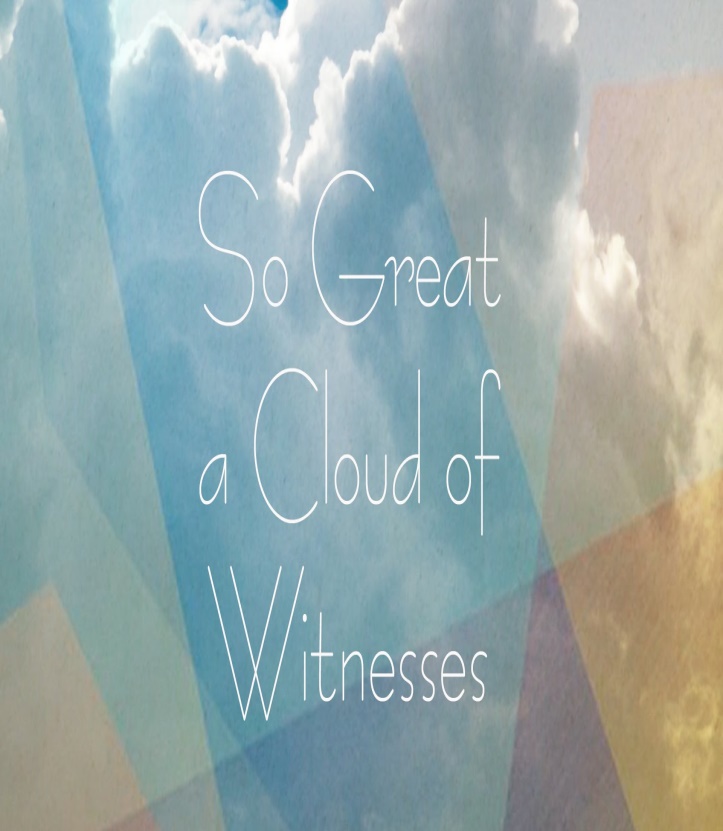 Value
Sacrifice
Giving
Best
Commitment
Genuine
Faces of Faith
Hebrews 12:1
Faith…
 is very personal
 the substance of things hoped for
 the evidence of things not seen
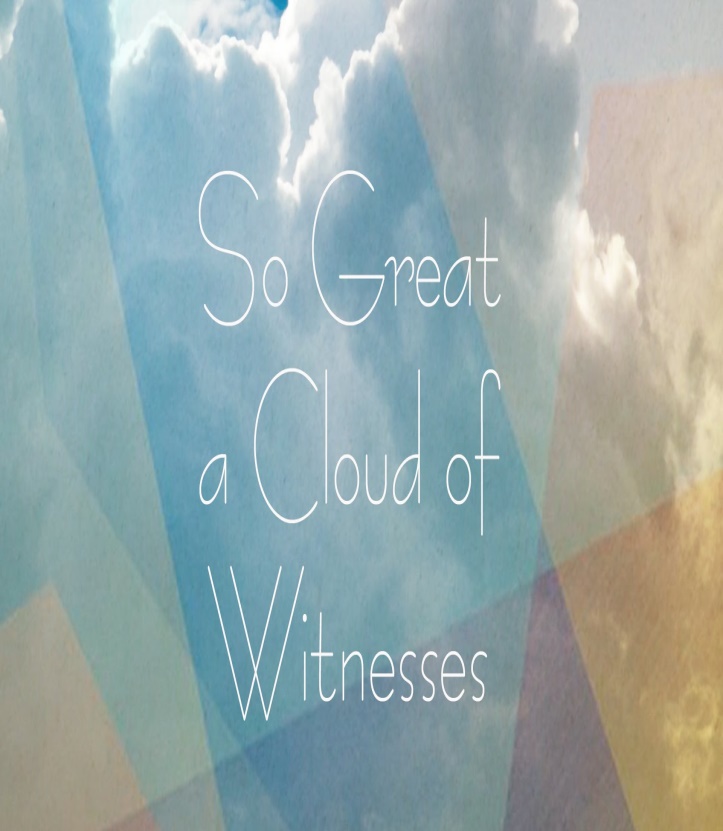 Abraham’s Faith
Hebrews 11:8
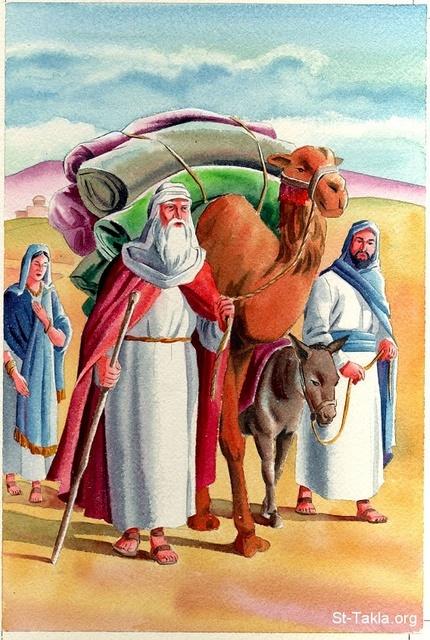 Hebrews 11:9-10
Hebrews 11:13-16
Hebrews 11:17-19
A Known Faith
is Obedient
Abel’s Faith
Hebrews 11:4
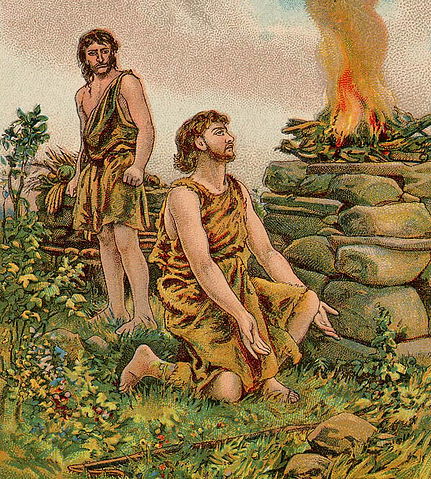 Genesis 4:4
A Known Faith
Gives Its Best to God
Faces of Faith
Hebrews 12:1
A Known Faith
Is Obedient
Gives Its Best to God
Hebrews 11:1
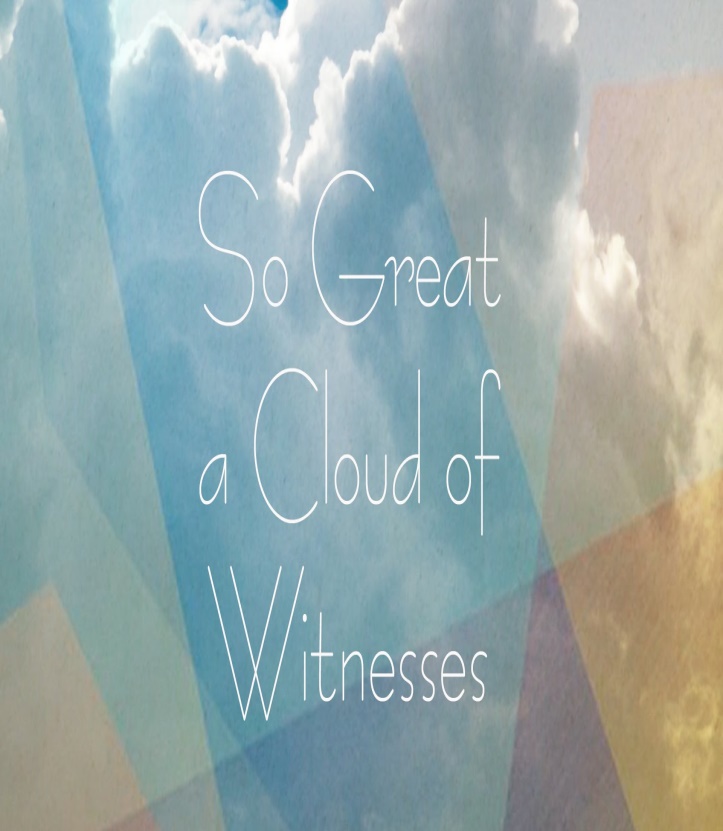